СОЗДАНИЕ ВИДЕО РОЛИКА В ПРОГРАММЕ КИНОСТУДИЯ WINDOWS LIVE
ДЗАРАСОВА АЛЛА СОЗЫРИКОЕВНА
УЧИТЕЛЬ ИНФОРМАТИКИ СП МБОУ СОШ №3 (СОШ№4) г.АЛАГИРА
 РСО-АЛАНИЯ
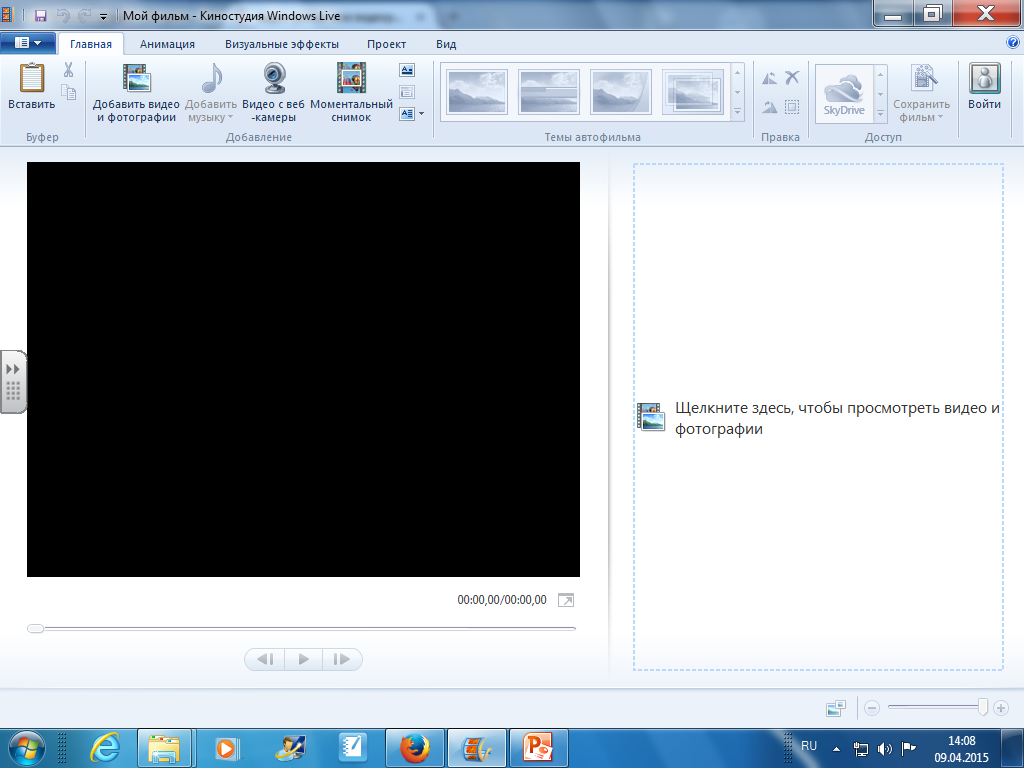 2. Запустить программу Киностудия Windows Live.
Для того, чтобы создать видеоролик, нужно: 

Подготовить папку со всеми файлами, которыми вы собираетесь воспользоваться. Это и фотографии и звуковые файлы и видео-файлы. Никакие файлы не удаляйте из папки, пока ролик не будет сохранен как фильм!!!
Запустить программу Киностудия Windows Live.
Выбрать инструмент, указанный на рисунке. Добавить название в строке «МОЙ ФИЛЬМ»
На панели  инструментов выбрать значок  ДОБАВИТЬ ВИДЕО И ФОТОГРАФИИ.
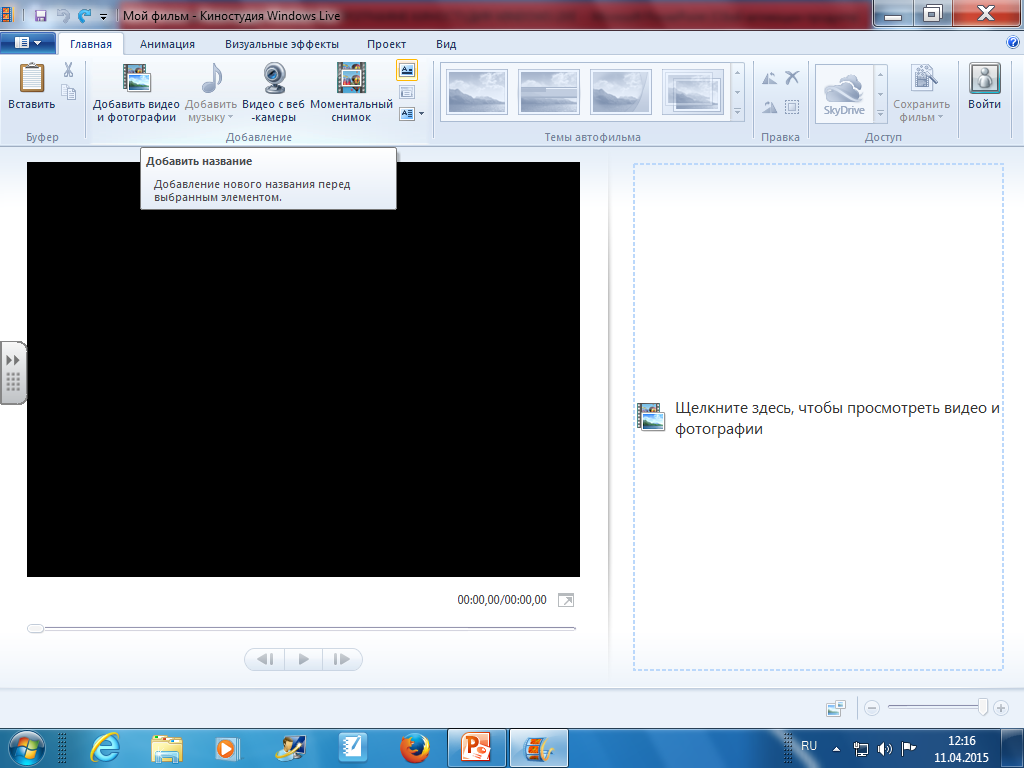 3. Выбрать инструмент, указанный на рисунке. Добавить название в строке «МОЙ ФИЛЬМ»
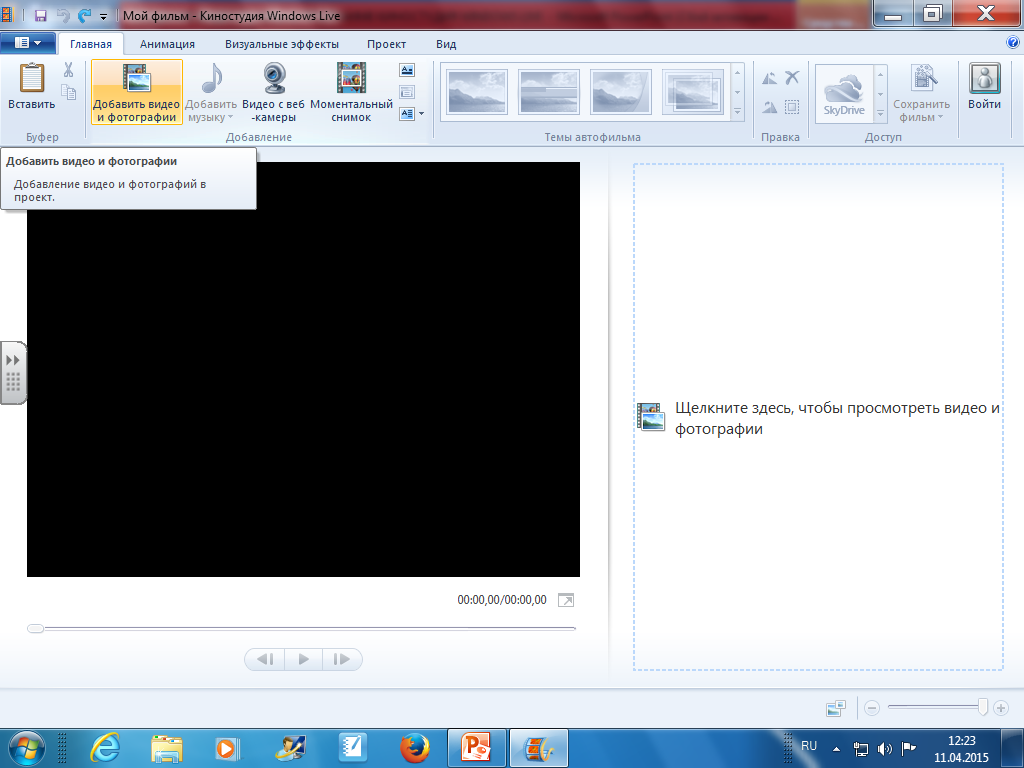 4. На панели  инструментов выбрать значок  ДОБАВИТЬ ВИДЕО И ФОТОГРАФИИ.







5. В раскрывшемся меню, выбрать папку, в которой сохранены файлы для видео ролика, выбрать нужный файл-фото или видео.(сделать по нему двойной щелчок)
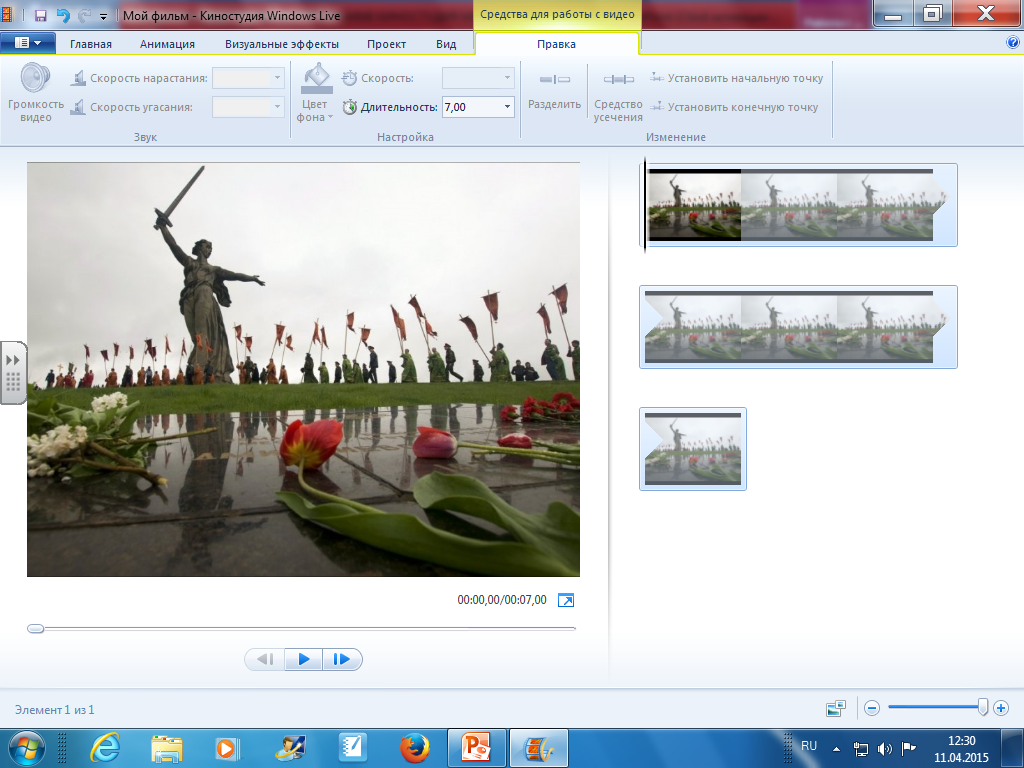 В МЕНЮ «ПРАВКА» УКАЖИТЕ ВРЕМЯ ДЛЯ ЭТОЙ ФОТОГРАФИИ  ИНСТРУМЕНТОМ «ДЛИТЕЛЬНОСТЬ».
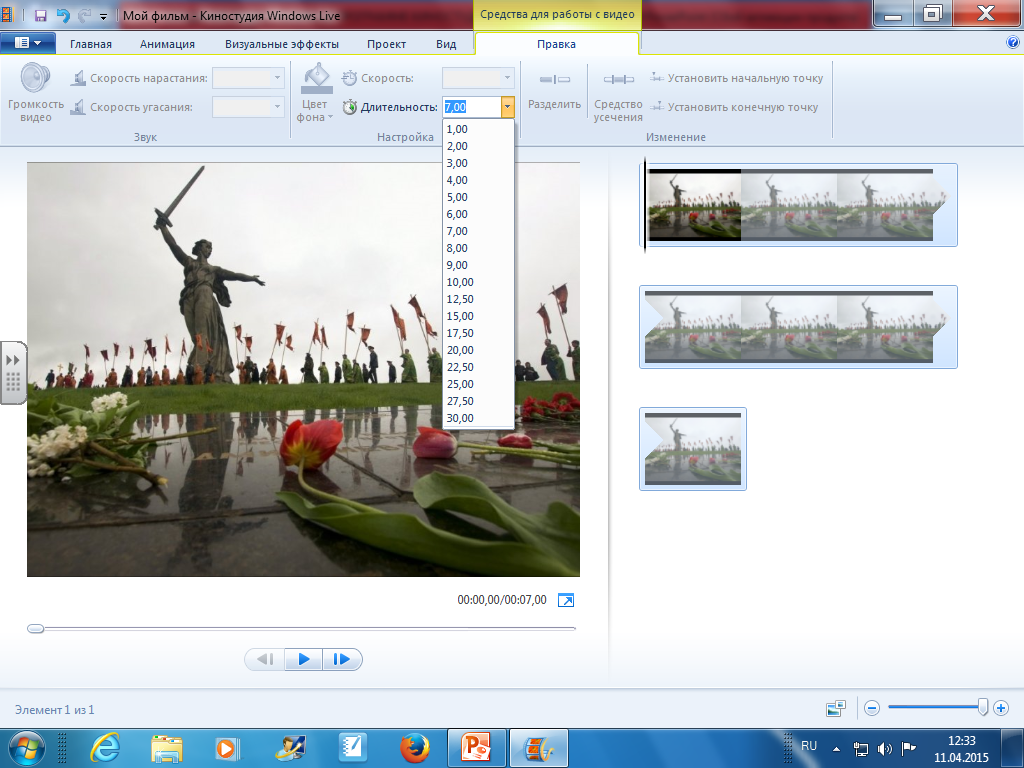 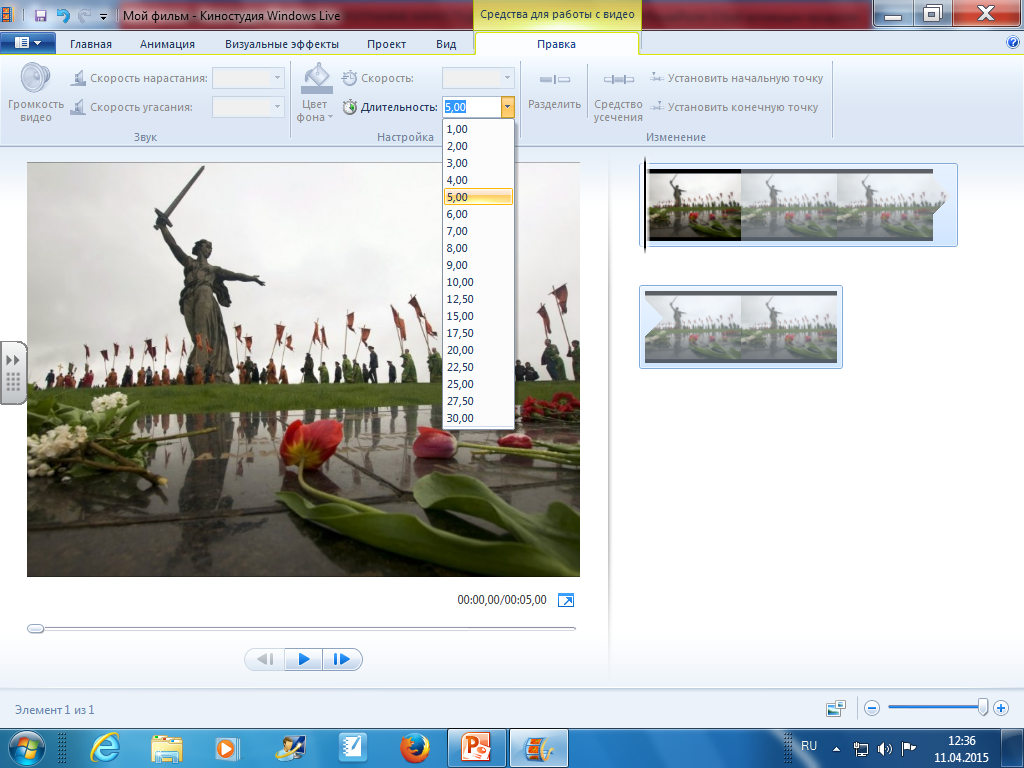 ТОЧНО ТАК ЖЕ ВСТАВИТЬ ОСТАЛЬНЫЕ ФОТОГРАФИИ И УСТАНОВИТЬ ДЛЯ НИХ ВРЕМЯ. ЕСЛИ В ПАПКЕ С МАТЕРИАЛОМ ЗАРАНЕЕ ПРОНУМЕРОВАТЬ ФАЙЛЫ, ТО МОЖНО ИХ ВЫДЕЛИТЬ И УСТАНОВИТЬ ВСЕ СРАЗУ, ПОСЛЕ ЭТОГО УСТАНОВИТЬ ВРЕМЯ И АНИМАЦИЮ. МОЖНО ПО ОТДЕЛЬНОСТИ, А МОЖНО ОДНОВРЕМЕННО ВСЕ…(АНИМАЦИЯ В ЭТОМ СЛУЧАЕ БУДЕТ ОДИНАКОВАЯ ДЛЯ ВСЕХ ФОТО)
ДОПОЛНИТЕЛЬНЫЕ ЭФФЕКТЫ АНИМАЦИИ. ПРОСМОТРИТЕ И ВЫБЕРЕТЕ…
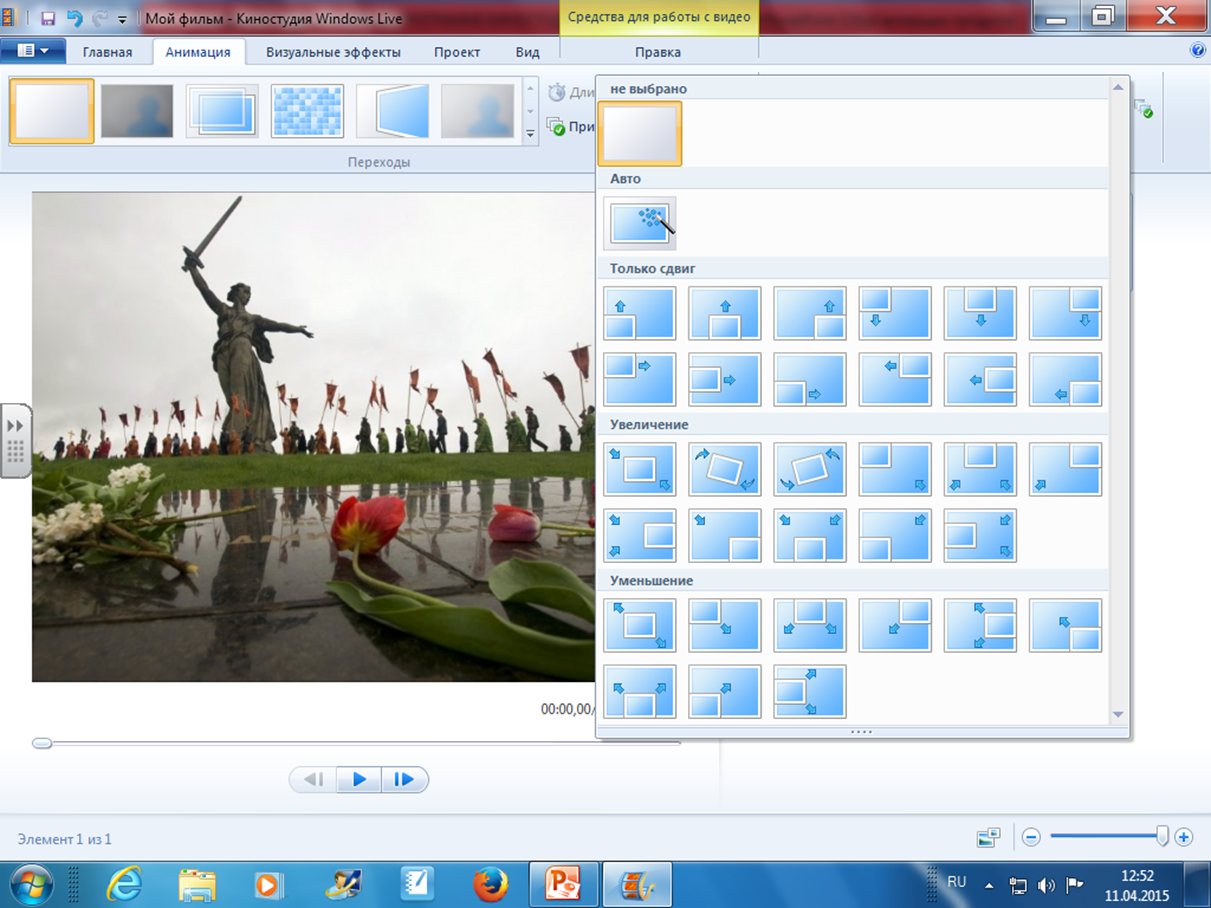 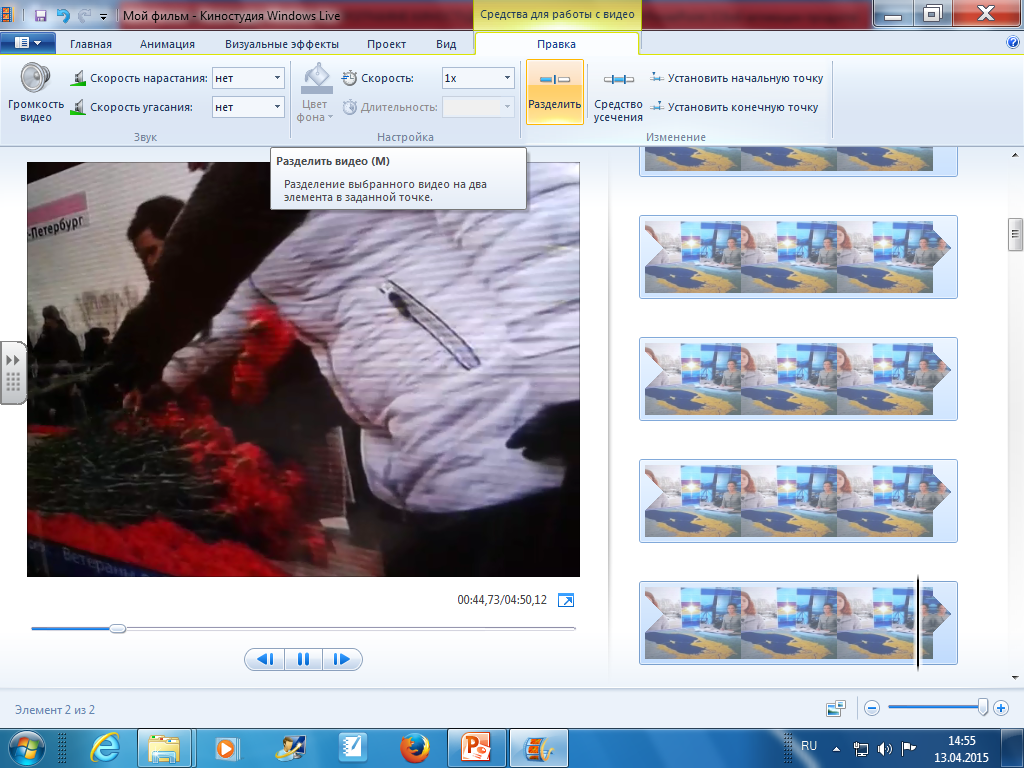 ВИДЕО ДОБАВЛЯЕМ ТАК ЖЕ, КАК И ФОТОГРАФИИ. НА ПАНЕЛИ ИНСТРУМЕНТОВ ВЫБИРАЕМ «ДОБАВИТЬ ФОТО И ВИДЕО», И ВЫБИРАЕМ НУЖНУЮ ПАПКУ С ФАЙЛАМИ ВИДЕО.
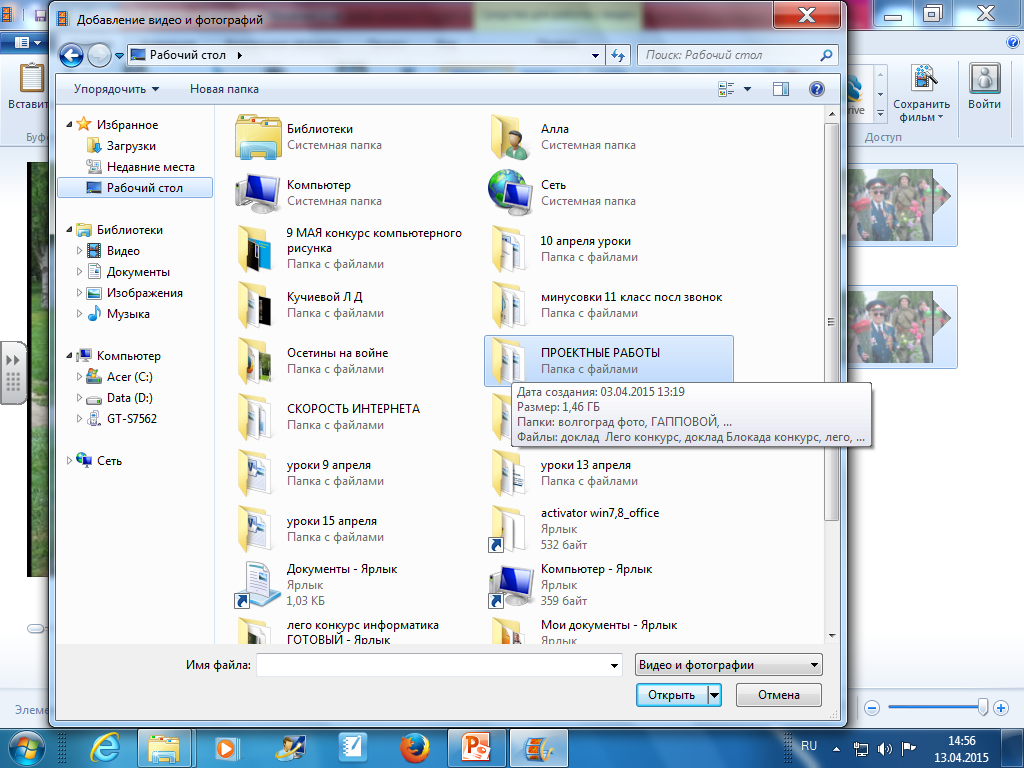 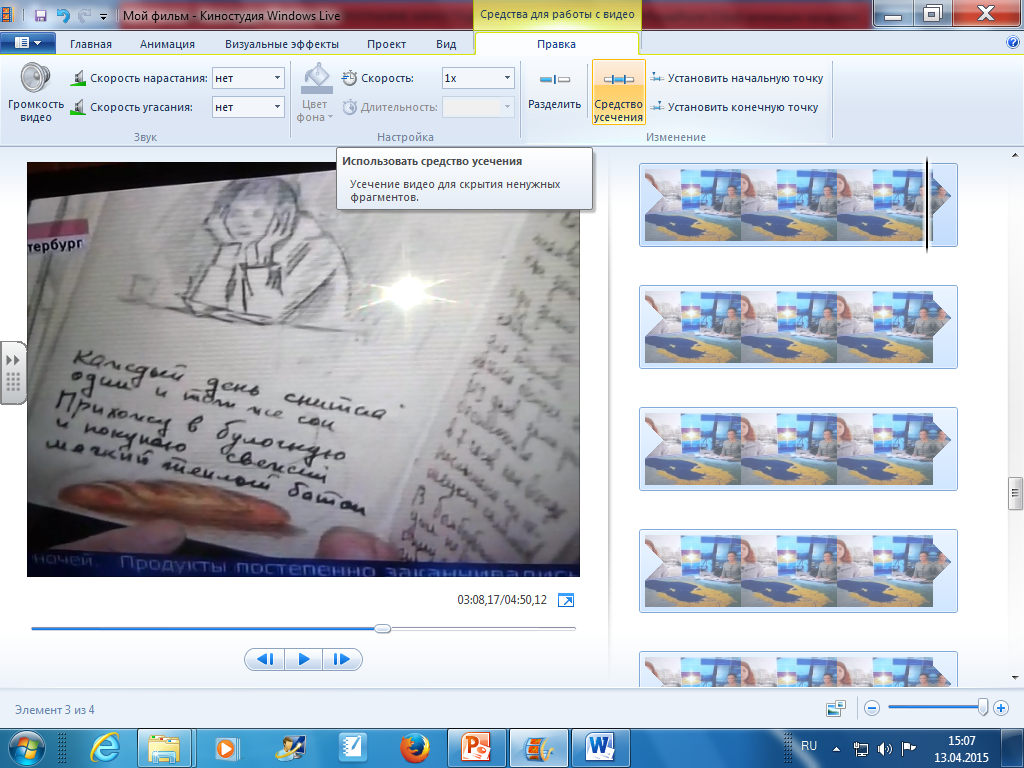 ЗАХОДИМ В МЕНЮ «ПРАВКА» И НА ПАНЕЛИ ИНСТРУМЕНТОВ ВЫБИРАЕМ ИНСТРУМЕНТ «СРЕДСТВО УСЕЧЕНИЯ». С ПОМОЩЬЮ ЭТОГО ИНСТРУМЕНТА ВЫДЕЛЯЕМ НУЖНЫЙ НАМ ВИДЕО-ФРАГМЕНТ. ДЛЯ ЭТОГО ПЕРЕМЕЩАЕМ БЕГУНКИ ПОД ВИДЕО СЛЕВА И СПРАВА, ВЫБИРАЯ НУЖНЫЙ ФРАГМЕНТ.
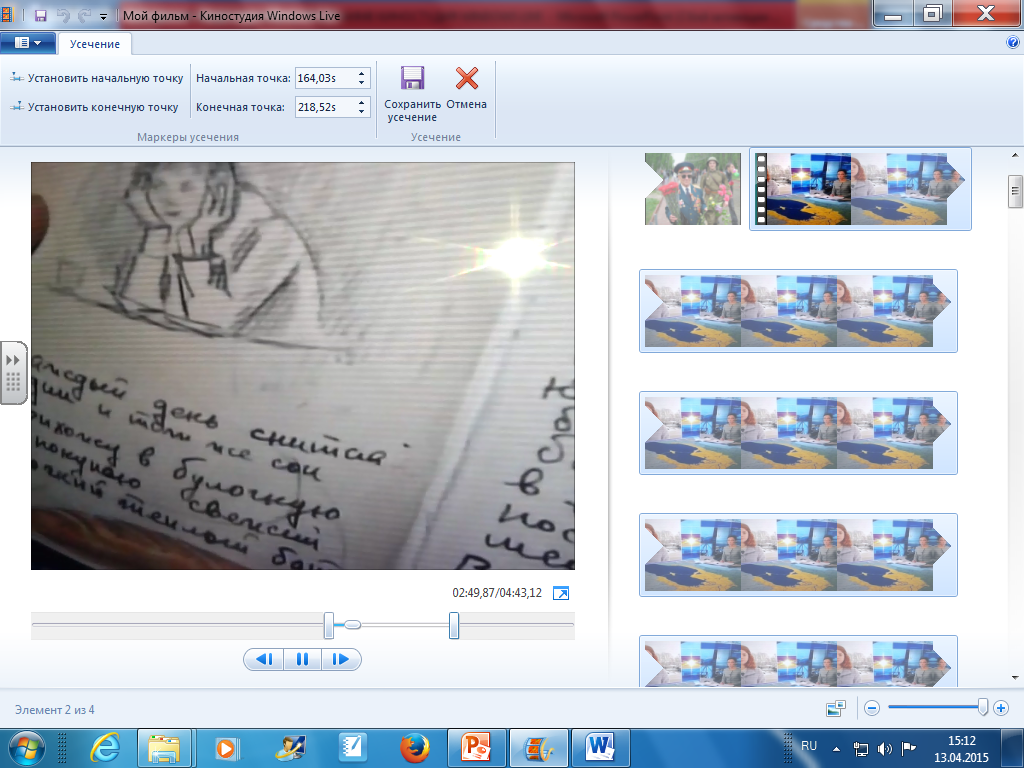 ПОСЛЕ ЭТОГО НАЖИМАЕМ ЗНАЧОК «СОХРАНИТЬ УСЕЧЕНИЯ»
ТАКИМ ОБРАЗОМ, МЫ ВСТАВИМ НУЖНУЮ ЧАСТЬ ВИДЕО-ФАЙЛА В НАШ РОЛИК.
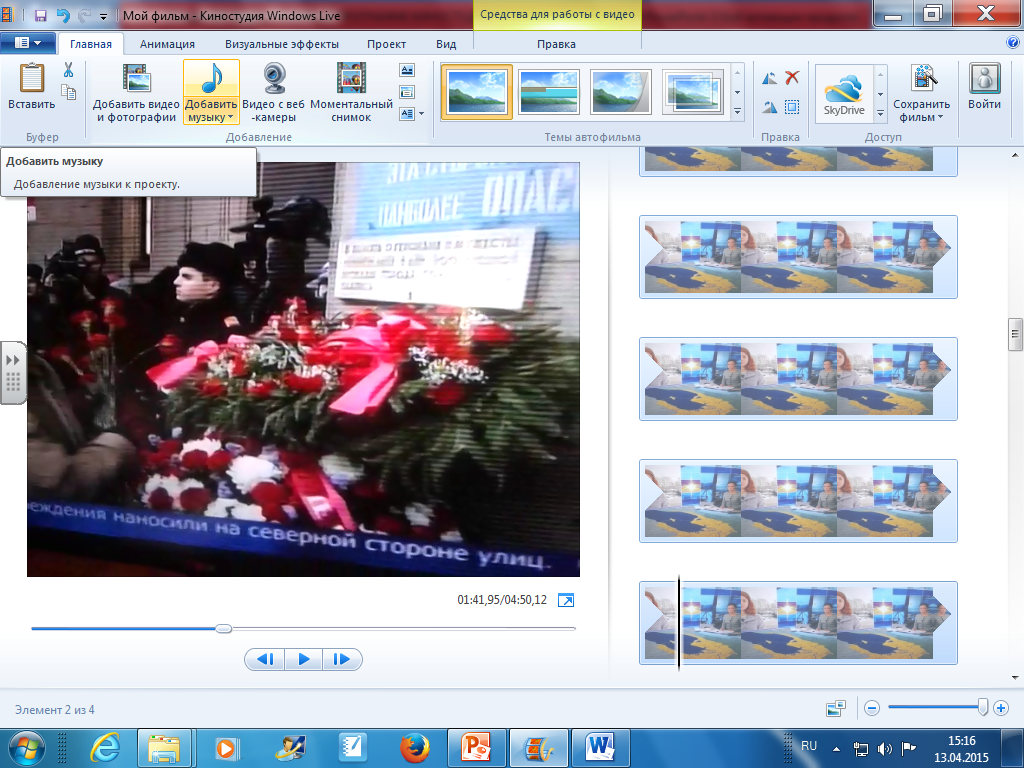 ЧТОБЫ ДОБАВИТЬ МУЗЫКУ, УСТАНОВИТЕ КУРСОР В ТОМ МЕСТЕ, ОТКУДА ОНА  ДОЛЖНА  НАЧАТЬ ЗВУЧАТЬ, НА ПАНЕЛИ ИНСТРУМЕНТОВ ВЫБЕРЕТЕ ИНСТРУМЕНТ» ДОБАВИТЬ МУЗЫКУ».  В ОТКРЫВШИХСЯ ПАПКАХ, НАЙДИТЕ НУЖНУЮ И ВЫБЕРИТЕ НУЖНЫЙ ФАЙЛ С МУЗЫКОЙ.
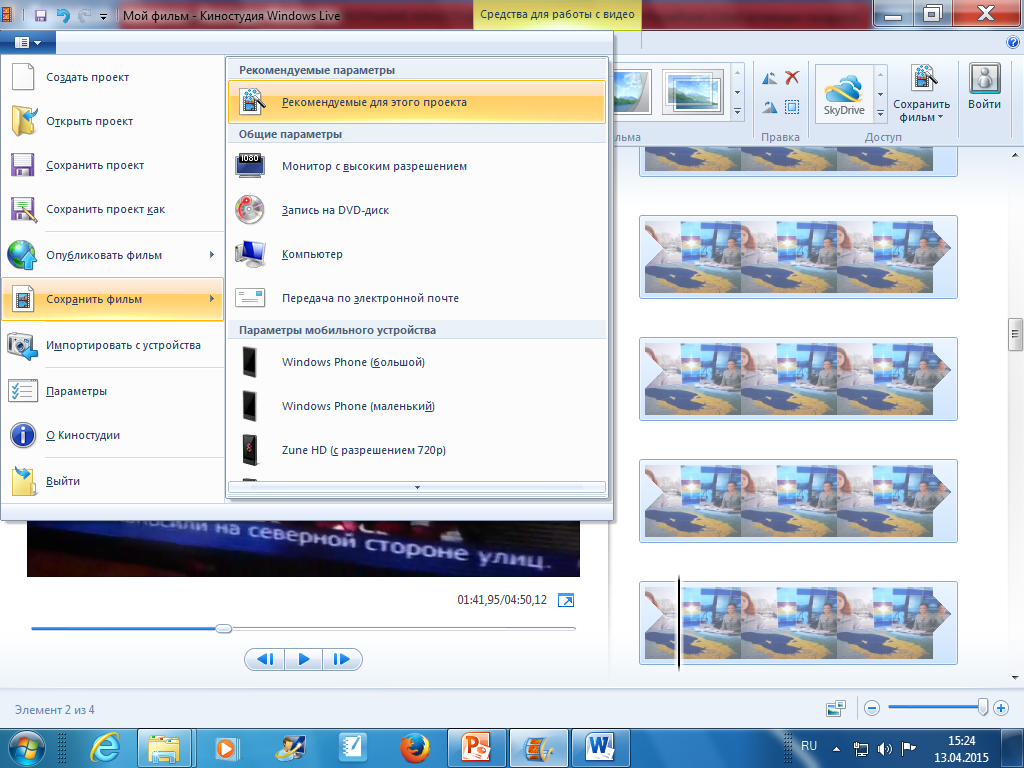 ЗАЙДИТЕ В МЕНЮ ФАЙЛ-СОХРАНИТЬ ФИЛЬМ, УКАЗЫВАЕМ ИМЯ ФИЛЬМА…




ВНИМАНИЕ! ВАЖНО! ЕСЛИ ФИЛЬМ НЕ ДОКОНЧЕН, СОХРАНЯЕМ: ФАЙЛ-СОХРАНИТЬ ПРОЕКТ КАК…